A Study of Matter and Energy in Systems
Lesson 4
Unit Central Question
How do matter and energy move 
through a system as living things interact 
with each other and their environment?
Lesson 4 Focus Question
How do plants use the outputs of photosynthesis?
Plant Growth
Step 2.
Read the article
Annotate the text
Discuss the Stop and Think Questions with your group
Be prepared to share your ideas with the whole class
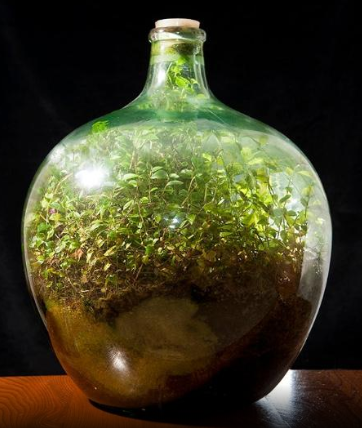 Testing for Starch in Plants
Step 3.
Watch the demonstration of a chemical test for the presence of starch in a plant’s leaves
Draw a labeled diagram of your observations
How do Plants Obtain Energy?
Step 4.
Observe plants and leaf disks placed in the dark





Step 5.
Read and annotate the information about seed germination
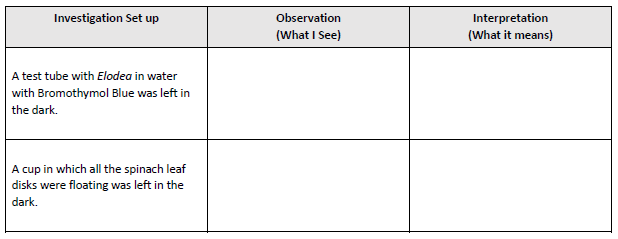 Radish Seed Simulation
Step 6.
Read the directions in the box, “Setup the Experiment”
Draw a labeled diagram of your predictions
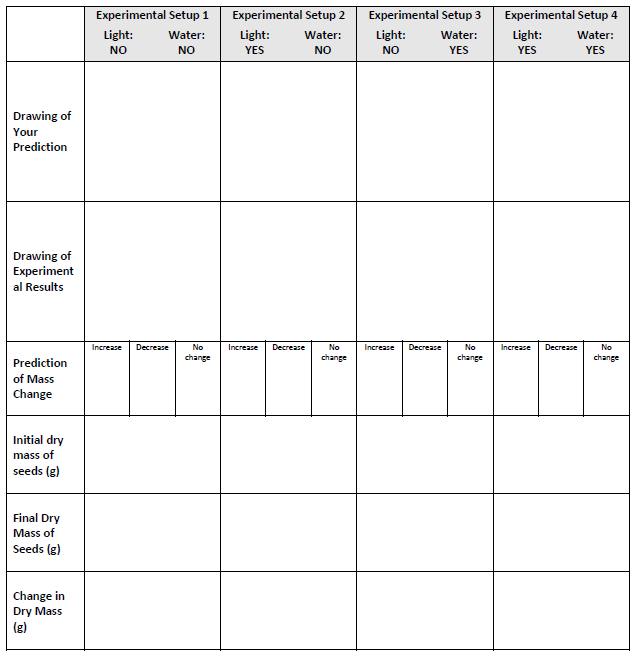 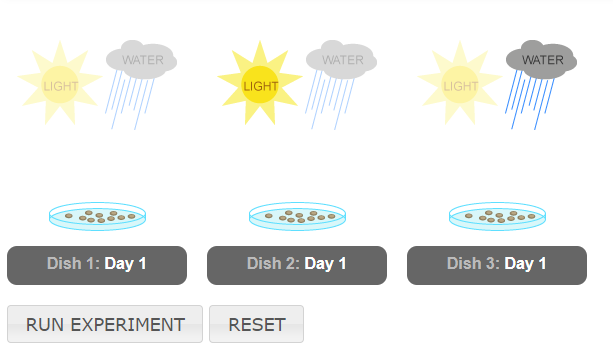 Radish Seed Simulation
“Run the Experiment”
Add a labeled diagram of the results
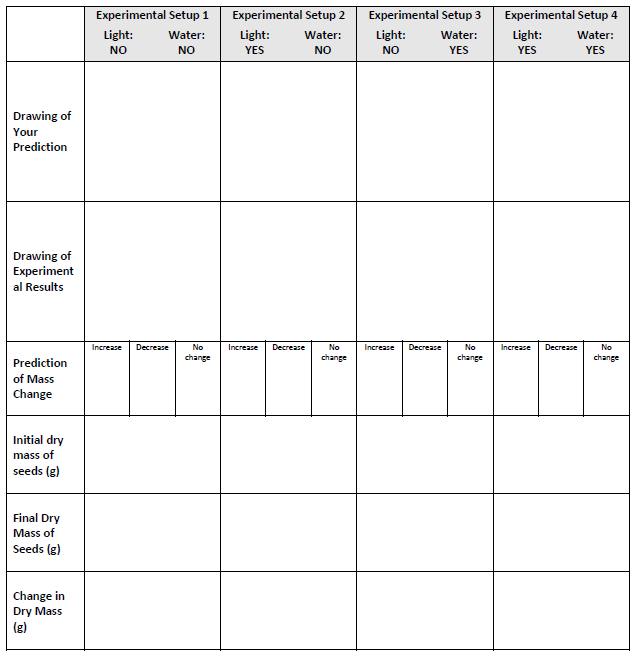 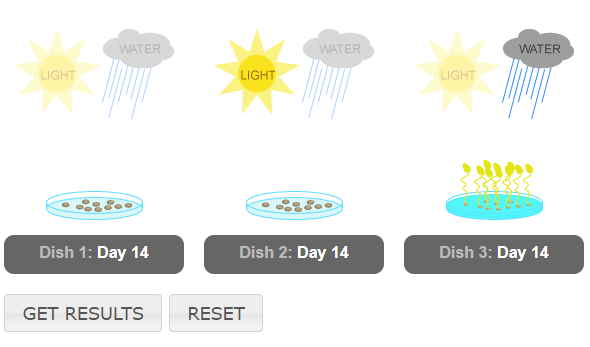 Predict whether the mass of the plant material increased, decreased, or stayed the same
Radish Seed Simulation
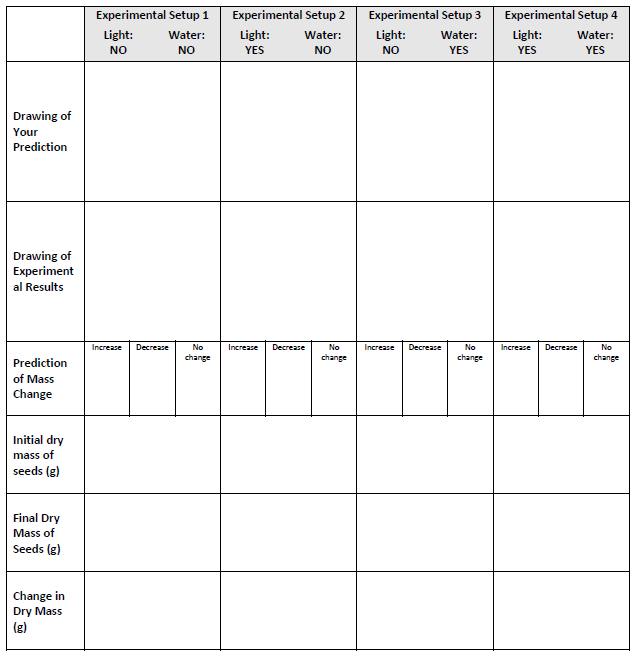 Click “Get Results”
Record the results of the experiment
Radish Seed Simulation
Step 7.
Write your best ideas about why the mass of the plant material increased, decreased, or stayed the same
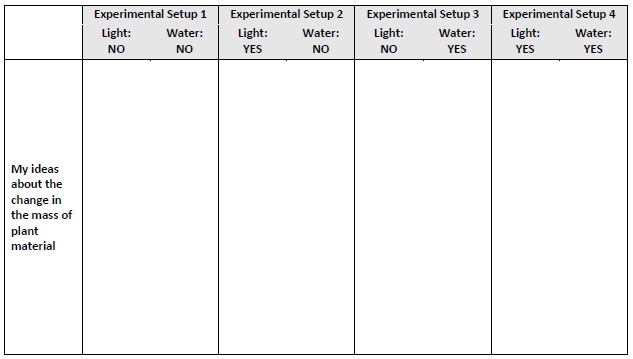 Getting Energy from Glucose
Step 8.
Read and annotate the article, Getting Energy from Glucose: Cellular Respiration

Step 9.
Read and annotate the article, Conservation of Mass
Use pop beads to assemble one glucose molecule
Getting Energy from Glucose
Step 9.
Read and annotate the article, Conservation of Mass
Use pop beads to assemble one glucose molecule
Make a key should the color of each type of atom
Determine the number of oxygen molecules needed to produce the output molecules of CO2 and H2O




Step 10.
Using a different color, revise or add to your ideas in Step 7
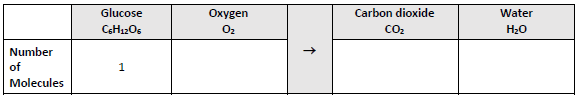 A Plant as a System
Step 11.
Add ideas about cellular respiration to your model of the terrarium plant system
Include labels to help others understand your model
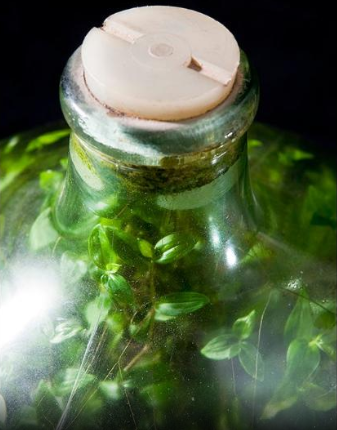 Lesson 4 Focus Question
How do plants use the outputs of photosynthesis?


Revisit your early ideas and consider the activities you completed.

If your thinking has changed, add to or revise your ideas using a different color pen/pencil